Почему плавают корабли?
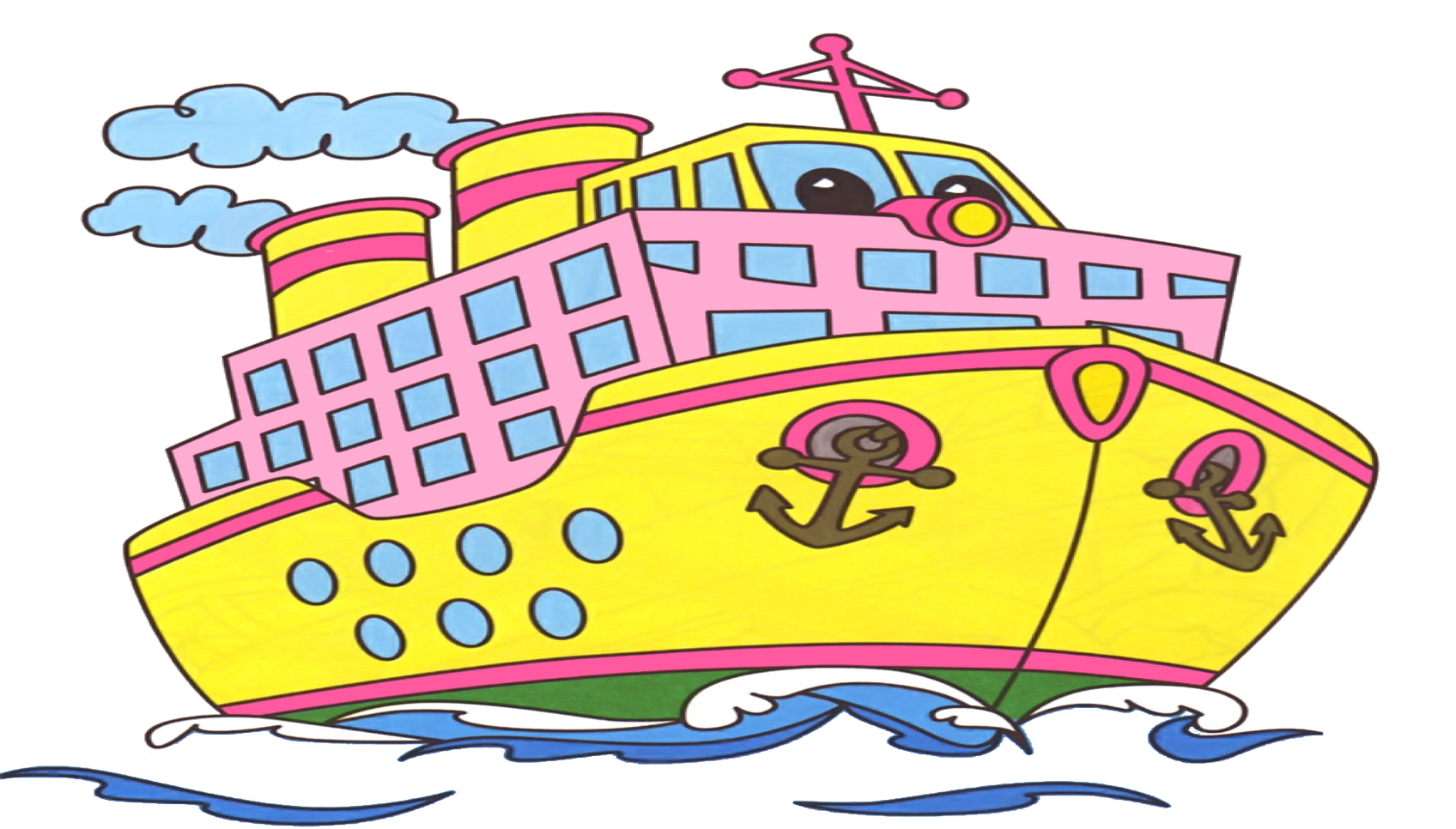 Плавают или тонут?